Ασκήσεις σεΠεπερασμένα Αυτόματα
Υποθέτοντας το αλφάβητο Σ={0,1} σχεδιάστε πεπερασμένα αυτόματα τέτοια ώστε να αναγνωρίζουν …
Όλες τις λέξεις που περιέχουν ακριβώς 4 "0".
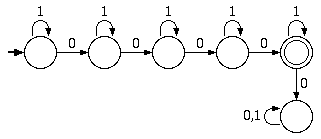 Όλες τις λέξεις που τελειώνουν σε1101
Ολππ ακριβώς 4 «0» και τουλάχιστον 2 «1»
Αλππ την υπολέξη «0101».
Όλες τις λέξεις που δεν περιέχουν την υπολέξη «110»
Όλες τις λέξεις που έχουν μήκος το πολύ 5
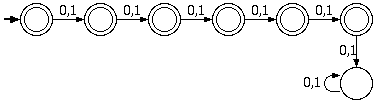 Ολππ «1» σε κάθε μονή θέση
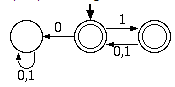 Έστω δύο νομίσματα που τοποθετούνται εμπρός μας HH (κορώνα) και αρχίζουμε να γυρίζουμε τα νομίσματα. Ποιες σειρές γυρισμάτων θα μας οδηγήσουν σε TT (γράμματα);
Δώστε μια συνθήκη με βάση το θεωρητικό ορισμό τέτοια ώστε ένα πεπερασμένο αυτόματο να αναγνωρίζει την κενή λέξη «ε»
Ασκήσεις σεΠεπερασμένα Αυτόματα
Ποιες γλώσσες του αλφάβητου Σ={a,b} αναγνωρίζουν τα παρακάτω αυτόματα;
Κάθε «a» έρχεται αμέσως μετά από «ab»
Δεν περιέχει ούτε την υπολέξη «aa» ούτε την υπολέξη «bb»
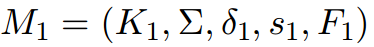 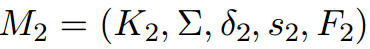 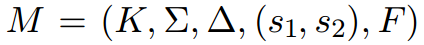 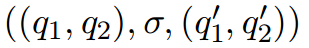 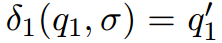 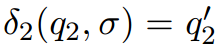